In Pursuit of Universal Wellbeing: Psychological Flexibility and Gender and Sexual Minoritized Individuals
Jcriddle
LaGriff, M.S.
Anna Larson, M.S.
Rebecca Browne, M.S.
Janani Vaidya, M.S., BCBA
Yash Bhambhani, Ph.D.
[Speaker Notes: Welcome; thank you for deciding to be here with us today.

I’m excited to be here with you to talk about some important issues in our world and in our field. 

We’re going to hear about psychological flexibility and inflexibility as they relate to gender and sexual minoritized individuals’ representation in research, the experience of discrimination and stigma, valued living, and comparisons to majority populations. 

We’ll also get to learn actionable strategies for increasing access to resources in these populations. 

Our first speaker is LaGriff from Suffolk University. I’ll let them introduce their presentation today so we can get right to the good stuff!]
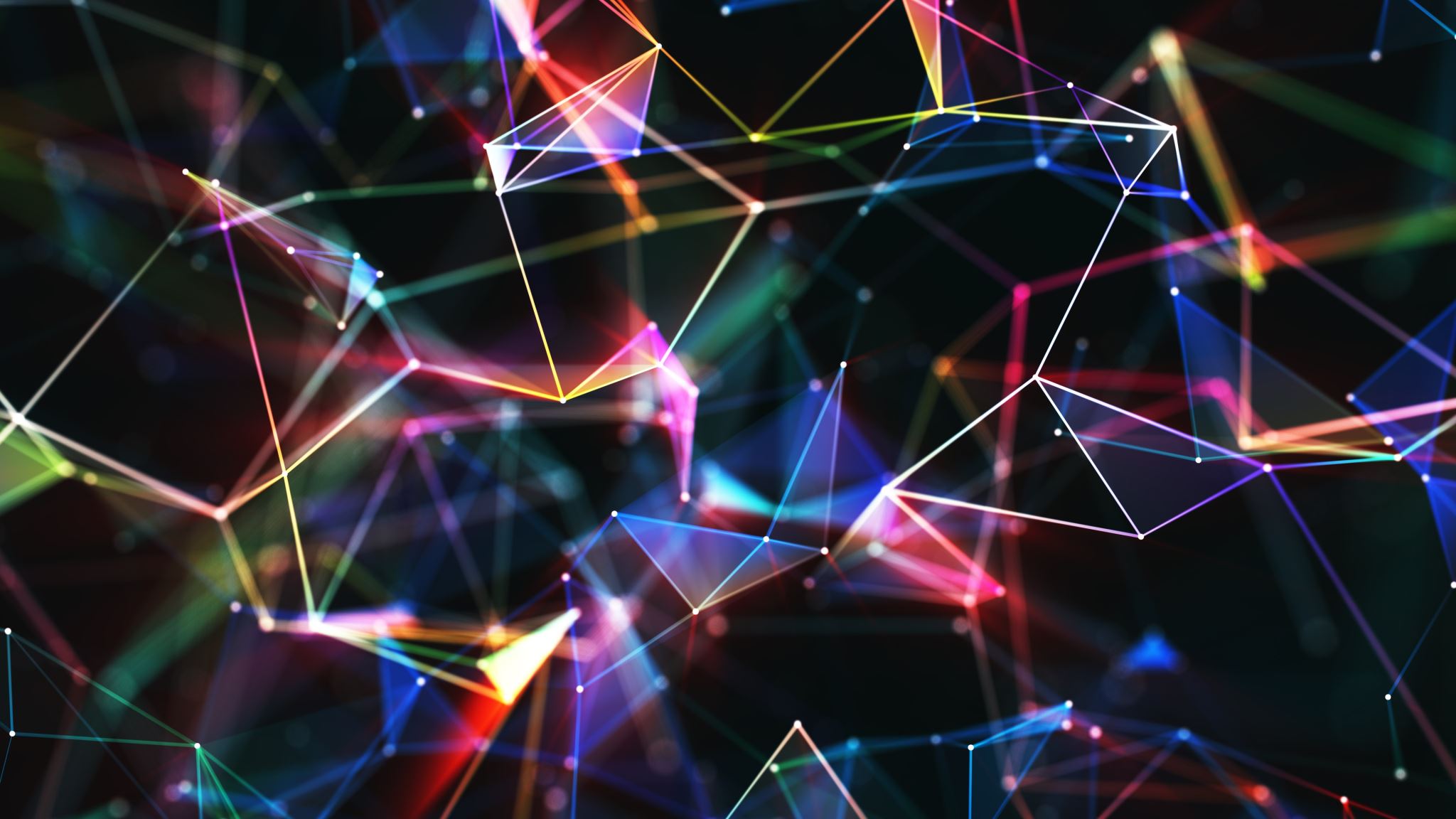 Stories we tell ourselves: Comparing psychological inflexibility & cognitive fusion across gender and sexual identities
LaGriff Griffin, M.S. (they/them)
Janani Vaidya, M.S. (they/them)
Sarah Schwartz, PhD. (she/her)
Emily K. Sandoz, PhD. (she/they)
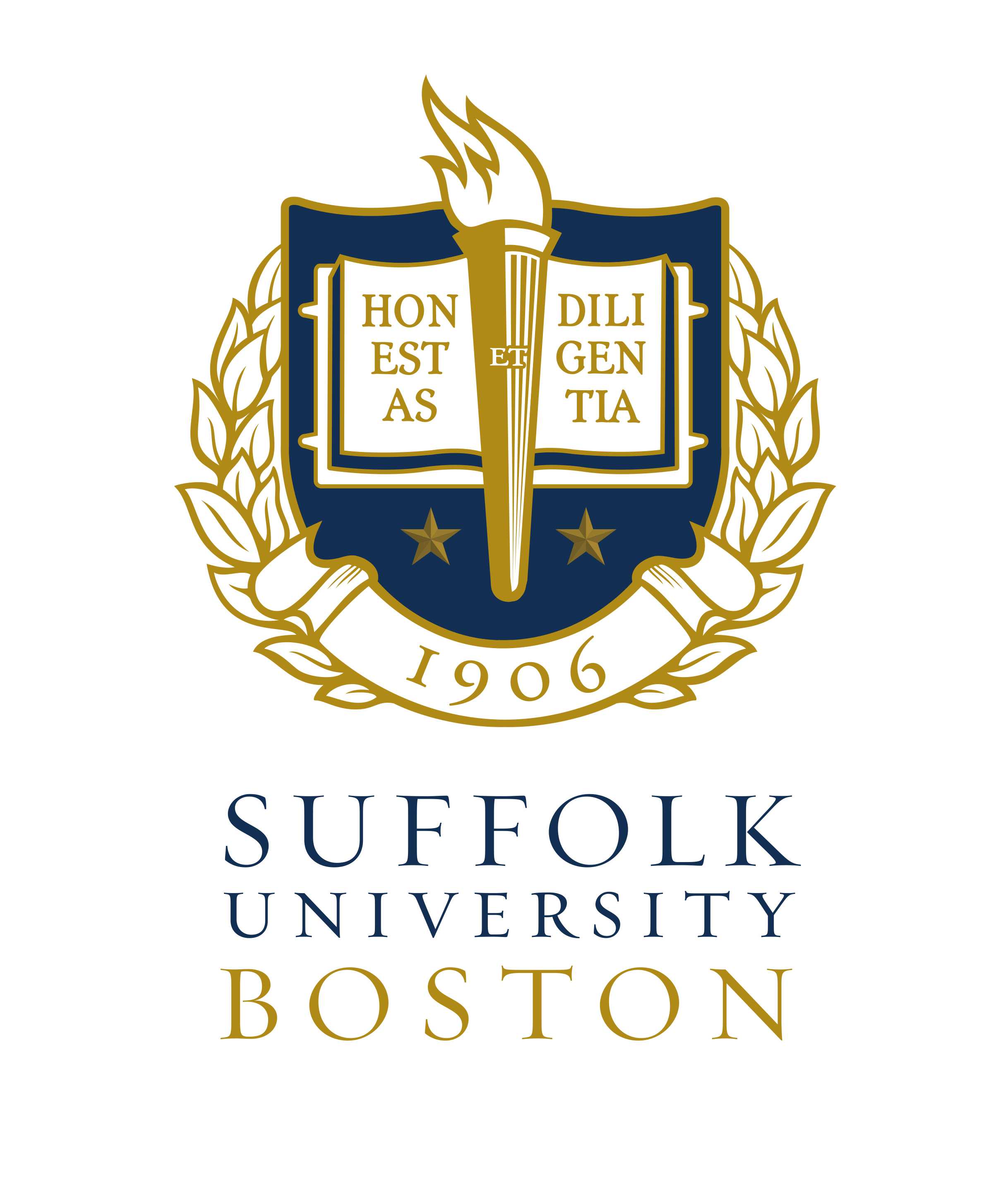 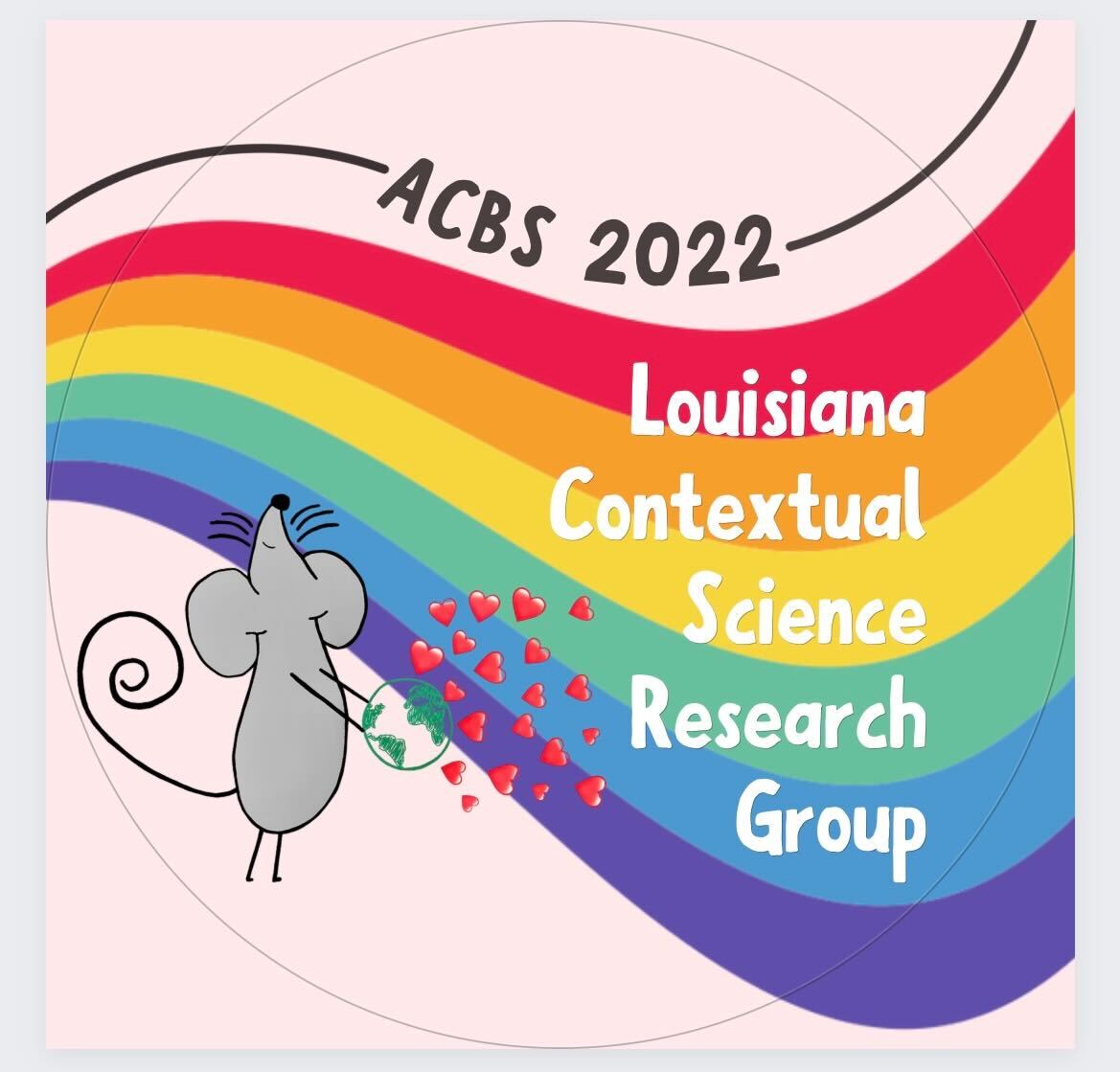 Disclosure
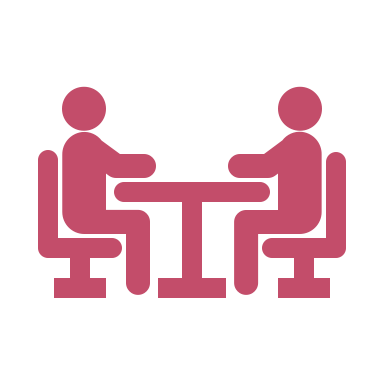 There were no commercial supports, financial relationships. Or conflicts of interest associated with the research presented.
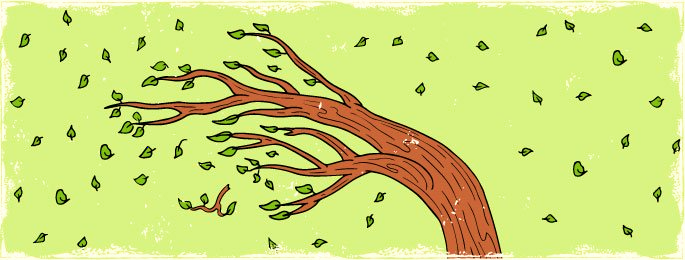 [Speaker Notes: Psychological flexibility, or PF, is described as the ability to notice and accept unwanted negative feelings and thoughts while still acting in ways that bring meaning and purpose to your life (Hayes et al., 2012). 
In other words, flexibility means that we’re able to fully experience the world around us and within us and still move through life in meaningful ways. 
So can I feel scared and anxious while attending a job talk and still give my presentation because lifelong learning & scientific discovery are worthwhile to me?]
Past/future Dominance
Experiential
 Avoidance
Lack of Values 
Clarity
Cognitive 
Fusion
Unworkable 
Action
Self-as-Content
[Speaker Notes: *PF components*

On the other side of the coin, we have inflexiblity]
[Speaker Notes: *My journey in how I found about PF!*

Adjustment psychology course taught by Emily Sandoz
Opened my world up to the possibility of valued living and really experiencing life around me
As a queer non-binary person from the south, living a valued life wasn’t at the top of the list of my priorities—survival was
But I found the key to break free from survival mode & into more valued living, and it was psych flex!
Lots of research indicates that psychological flexibility is associated with greater well-being]
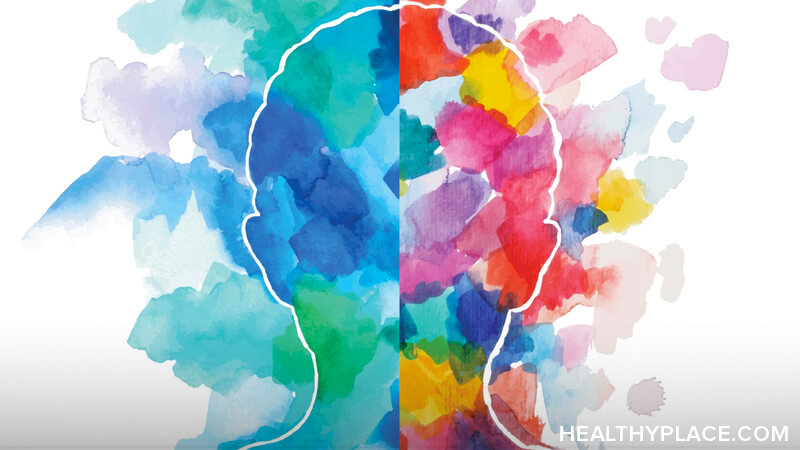 [Speaker Notes: *Introduce GSMI as a term & Initial working hypotheses*

Now I'll introduce you to some terms we use to describe our community: GSMI --> gender and sexual minoritized individuals aka LGBTQ+ community; SMIs are those who do not identify as exclusively straight; GMIs are those who fall under the umbrella of trans and non-binary gender

Since GSMIs tend to be more fluid in gender expression and sexual identity, we thought that they might be more psychologically flexible
Additionally, since PF seems to be about persisting in the face of adversity  GSMIs may have greater PF (since they tend to face oppressive contexts)]
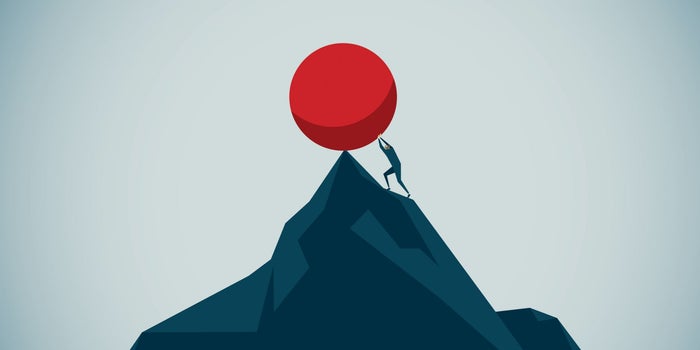 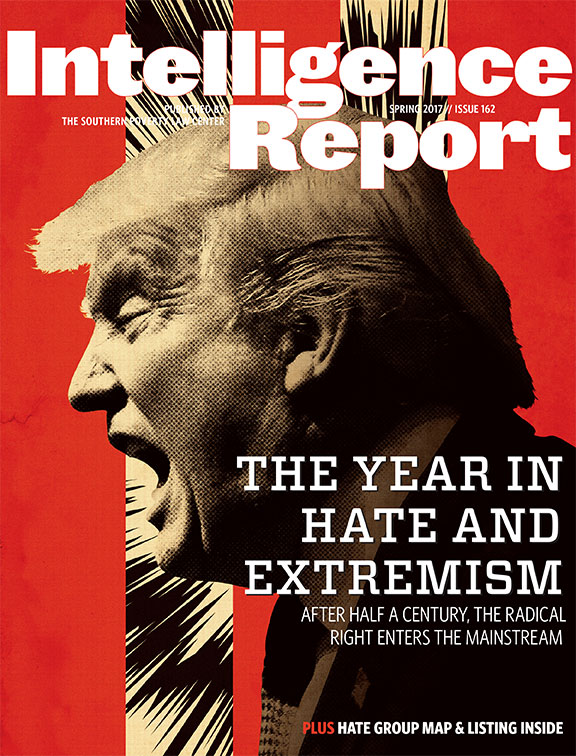 [Speaker Notes: *But then we realized…*

PF is very much context-dependent
As we were analyzing the data, 2016 election –Trump was elected & it felt like we move backwards by 50 years in terms of GSMI progress
Increases in hate crimes across minoritized communities post-election
Bathroom policing
Trans bans in military]
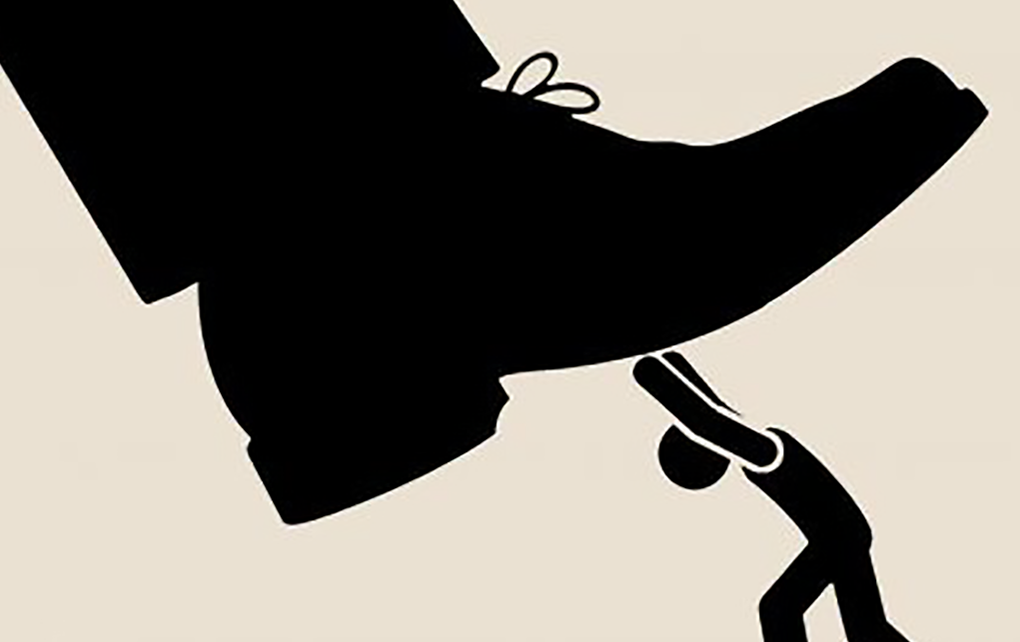 [Speaker Notes: What we end up with…

Literature points to possible reasons for lower PF (oppression, rejection, discrimination, stigma, etc.)
Constantly battling these oppressive contexts requires energy and valuable resources. 
In this protective state, our toolkit to handle life’s stressors can become increasingly rigid and narrow, leading to avoidance of any possible negative interaction (like discrimination), which could then lead to a general experiential avoidance that makes it difficult to achieve valued living]
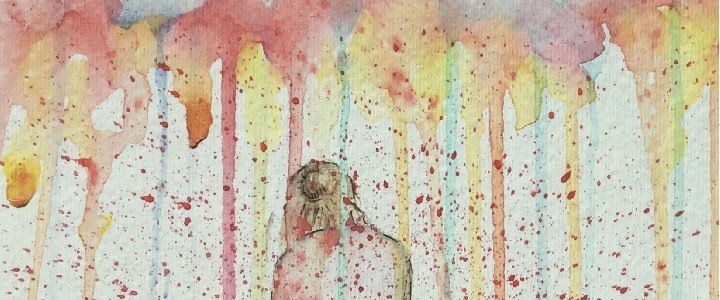 [Speaker Notes: *Rationale for current study*

We know that PF is important for well-being, maybe especially important for GSMIs, since it may help them achieve valued living while navigating oppressive contexts. 
But there is little research looking at PF within the GSMI community and how they might compare to their cisgender straight counterparts. 
In fact, there is only one existing study that’s previously done this, and they only examined the experiences of gay cisgender men and straight cisgender men (Matos et al., 2017)  consistent w/ hypotheses]
Hypotheses
1. GSMIs will have higher psychological inflexibility and cognitive fusion than cisgender heterosexual individuals.
2. SMIs will have higher P(i)F and CF than heterosexual individuals.
3. GMIs will have higher P(i)F and CF than cisgender individuals.
Measures
Demographic Questionnaire
Acceptance & Action Questionnaire (AAQ-II)
Cognitive Fusion Questionnaire (CFQ)
Bond et al., 2011; Gillanders et al., 2014
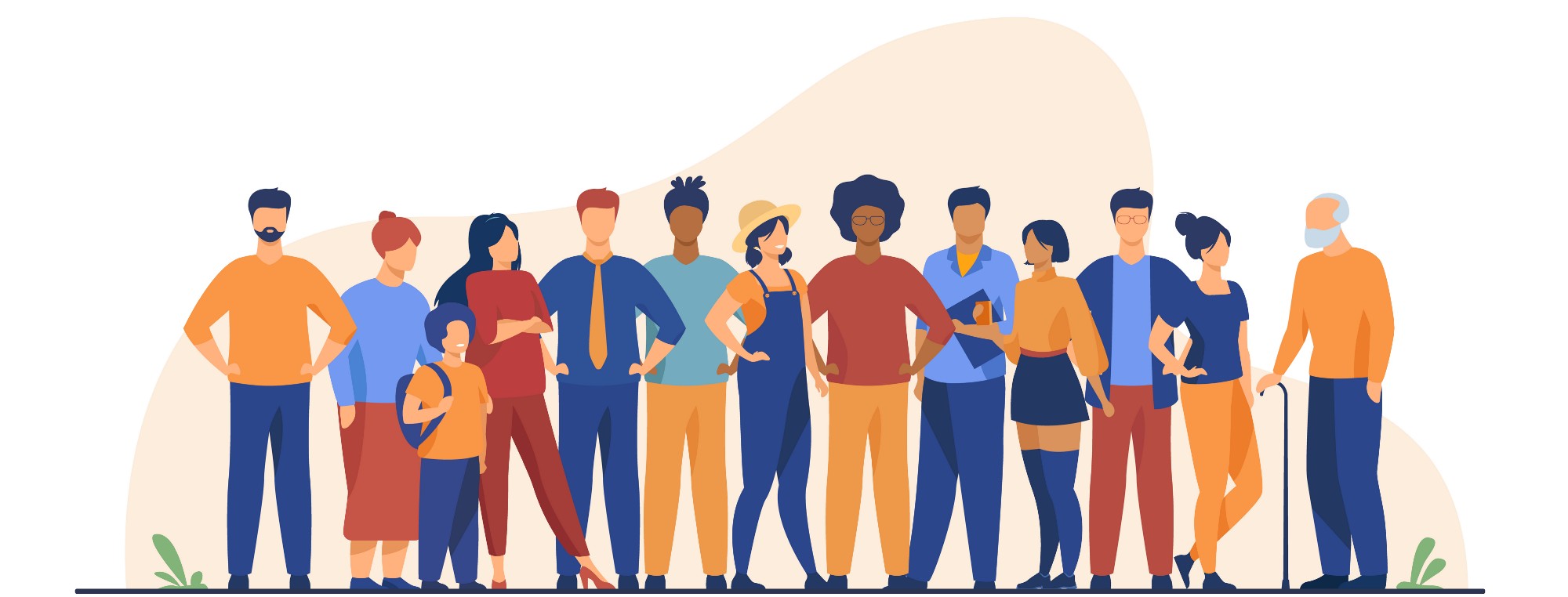 PARTICIPANTS
n = 386
[Speaker Notes: There were a total of 386 participants in our study, ranging in age from 18 to 71 years with a mean of 26 years of age.

About 96% or 369 participants were from the US and about 4% or 17  were outside of the US. *explain pie chart*

*gender pie chart* Most of our participants were cisgender (242 ciswomen & 106 cismen). 38 is the number of people who identified as GMI which is further broken down into... *say #s* There’s an asterisk next intersex because intersex is not a gender, but the survey listed it as a gender option. Should’ve been listed as a sex option as it is defined as a sex characteristic. Nonetheless, intersex is still inform a person’s identity

*sexual identity bar graph* Of the 386 participants, 183 identified as only straight & 203 identified with at least 1 ID other than straight. Lesbian = 71, gay = 68, bisexual = 64, pansexual = 27, 9 = asexual

*ethnicity pie chart* say the numbers

*education level bar graph* say the numbers

Image: https://uxdesign.cc/should-you-reuse-participants-in-your-next-usability-study-2d44a18dc17e?gi=33be3e091bee]
Results
[Speaker Notes: Say types of analyses]
Results
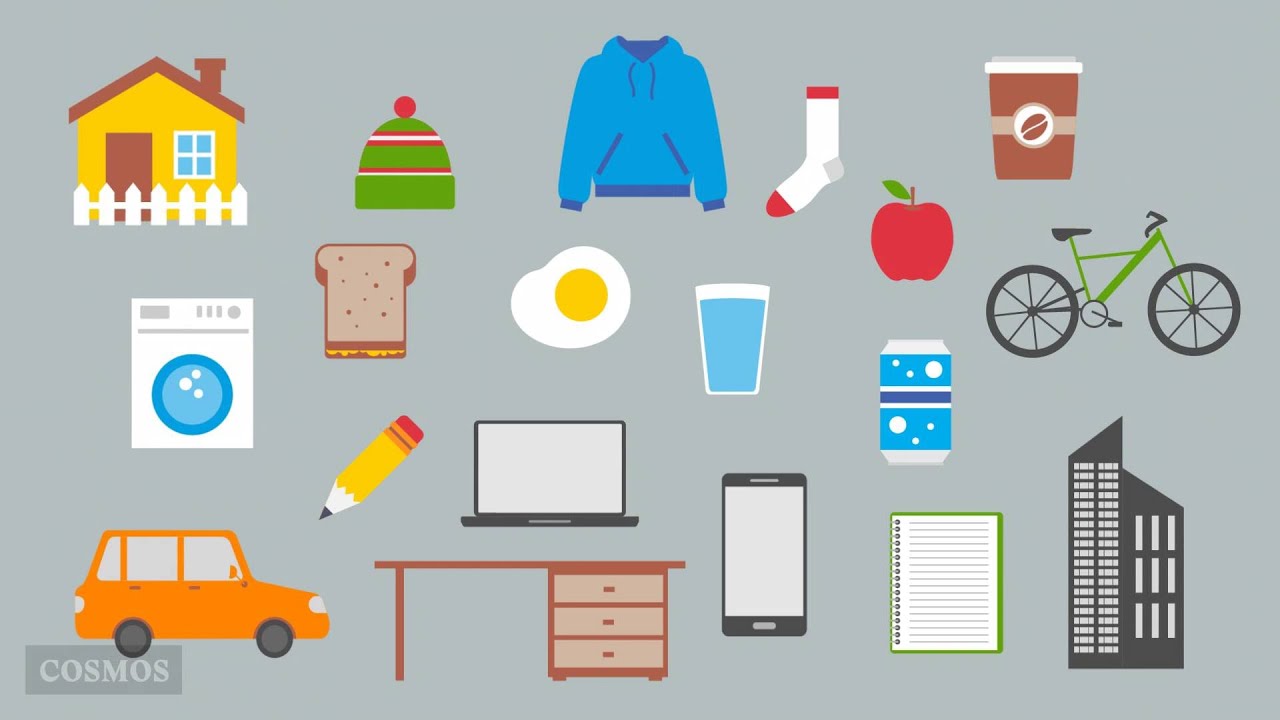 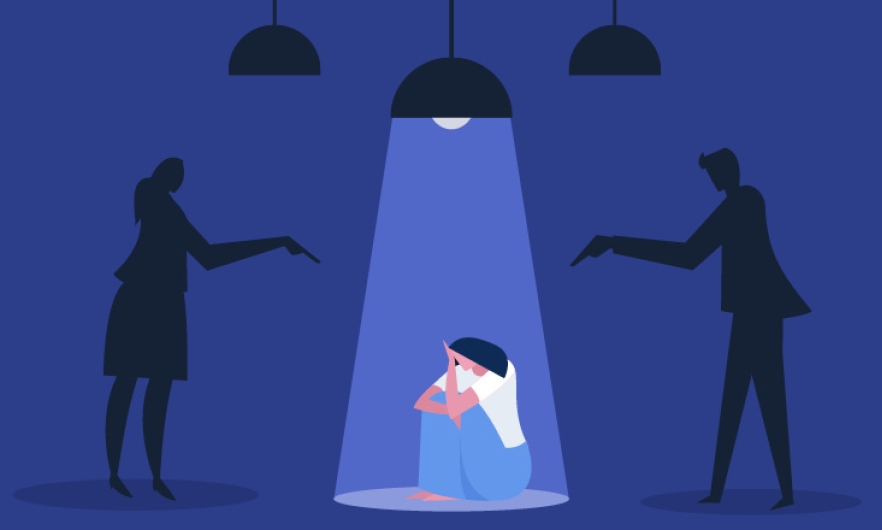 [Speaker Notes: *discussion*
So to summarize, we found that GSMIs have greater inflexibility and fusion compared to their cis straight counterparts, especially GMIs

Now, intuitively speaking, one might assume that folks who (1) are more flexible with their sexual or gender identities and (2) must learn to adapt in the face of adversity would be more psychologically flexible. 

This study suggests otherwise, and we believe this could be because of two opposing experiences--one that involves experiencing stigma and discrimination, and other other involves access and opportunity to resources, and
When we say resources, we mean access to safe housing, safe & accepting community, access to food, protection from discrimination and hate crime, access to education and affirming healthcare, etc.]
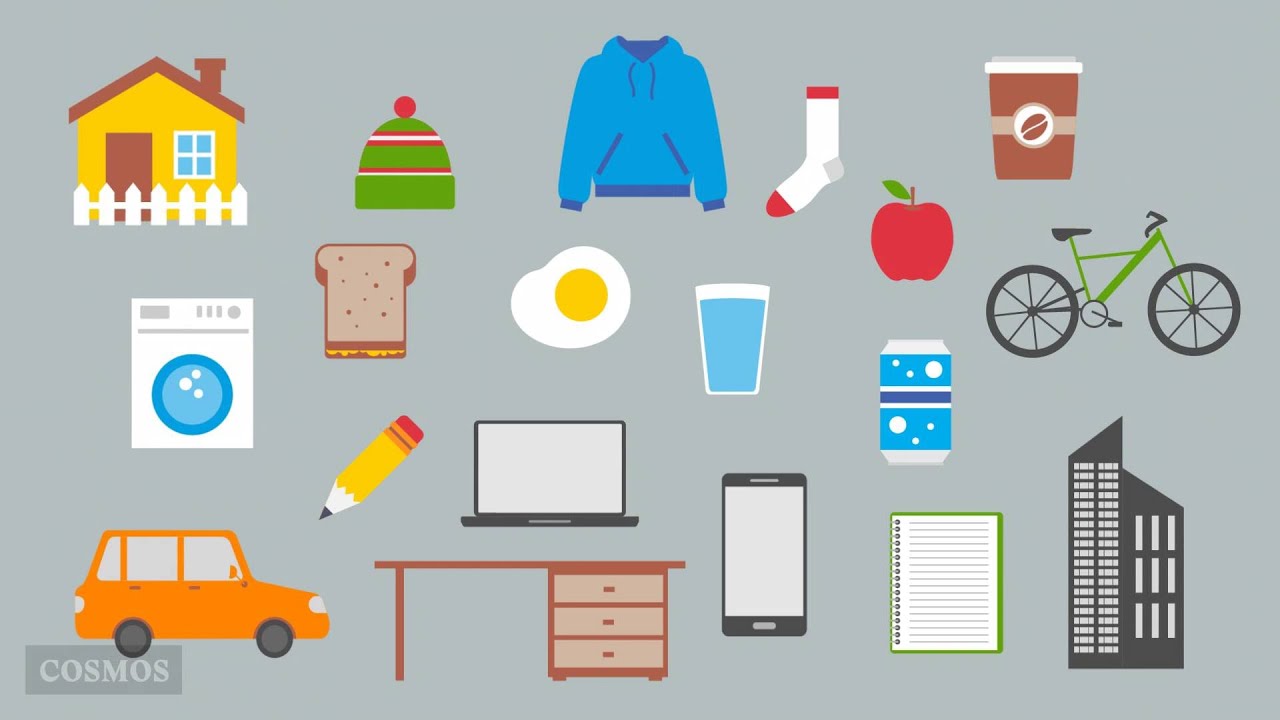 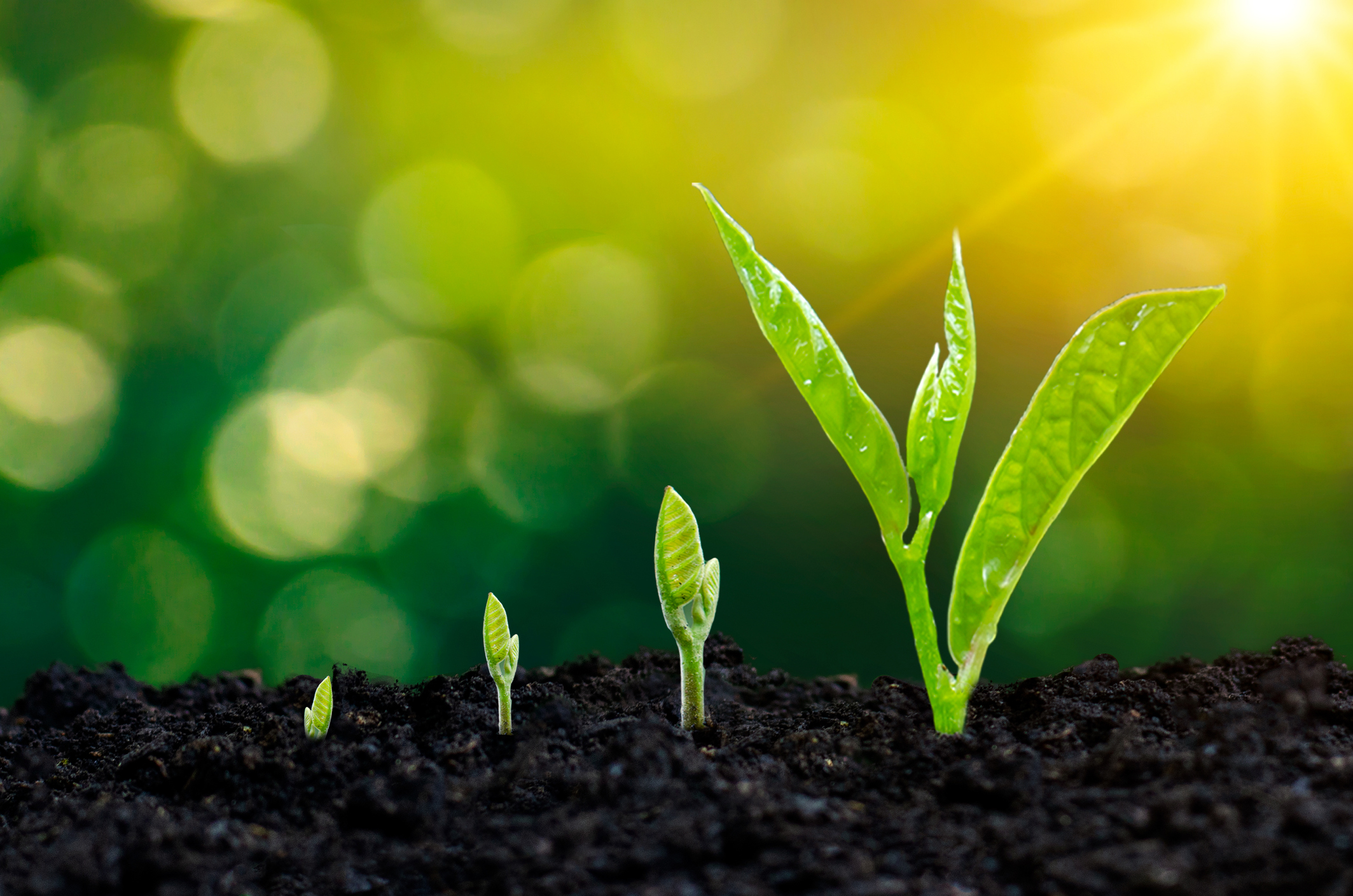 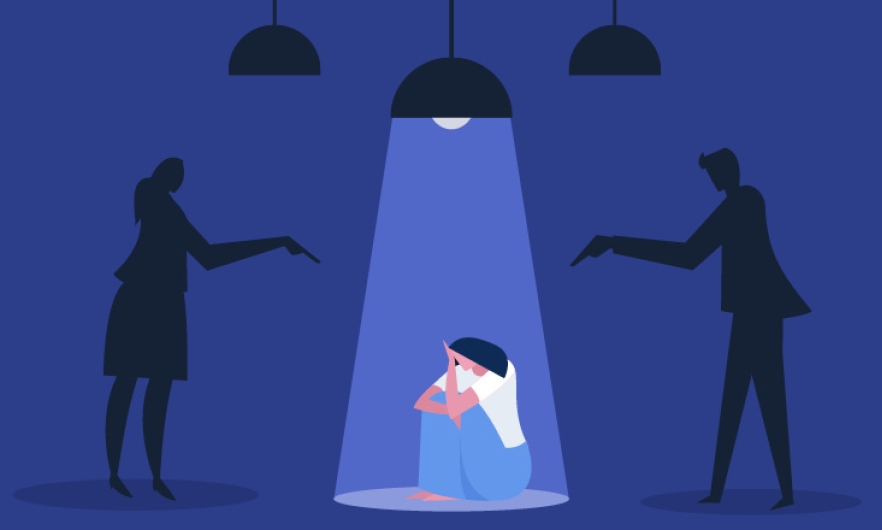 [Speaker Notes: *Limitations and future directions*

Large sample size overall, but small sample size for gender variant folks
Since GMIs had the greatest inflexibility and fusion, future studies should give the spotlight to this population
Some identity terms are & were outdated
If we were to do this study now in 2022, we would use either a more expansive list & additional fill-in-the-blank options for demographics so that participants could fully express themselves (sometimes there are divergences bt clean data analysis and valuing participants' feeling seen and affirmed), so it may be worthwhile to just use fill-in-the-blank
Measurement invariance (these measures were developed and validated in mostly majority populations)
Measures like the AAQ and CFQ & other PF measures should test validity with minoritized populations
Design research studies with direct input from GSMI communities
Access to resources could play a role in a person’s ability to be flexible in distressing situations, so next steps are to examine this dataset to determine whether there are relationships between geographic location/education level on P(i)F and fusion.
Since stigma & discrimination are prevalent contextual experiences for GSMIs, we should:
-Explore how these experiences impact access to PF 
-Create intervention studies that emphasize resource expansion and contact with values while navigating oppressive contexts
E.g., create safe spaces, opportunities for community involvement, empower them to choose avoidance when necessary, implement systemic improvements]
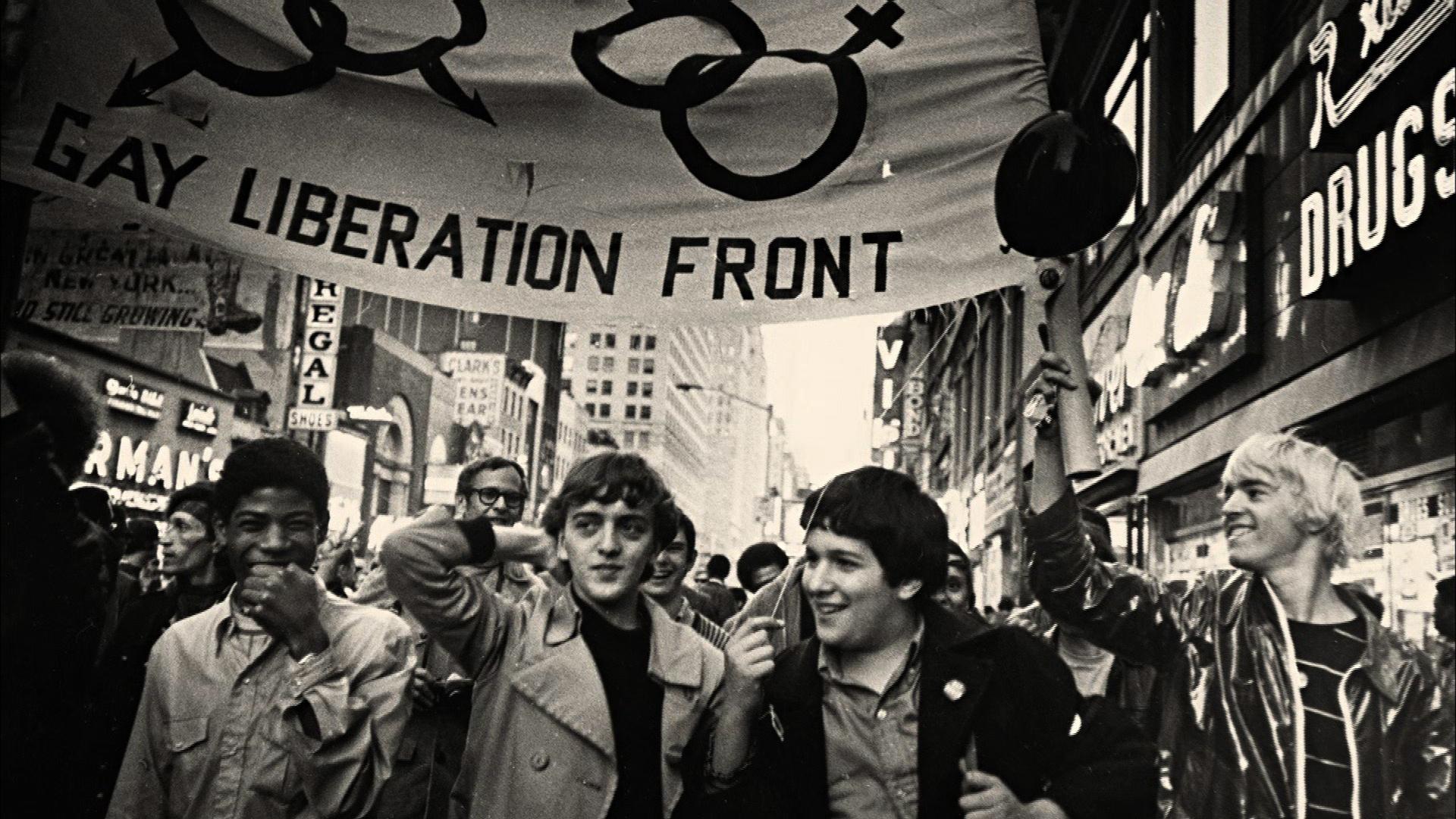 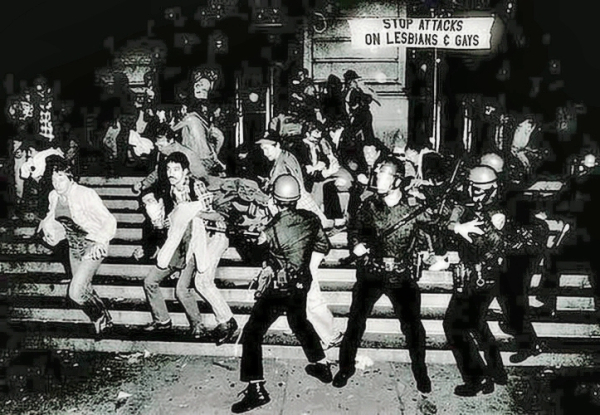 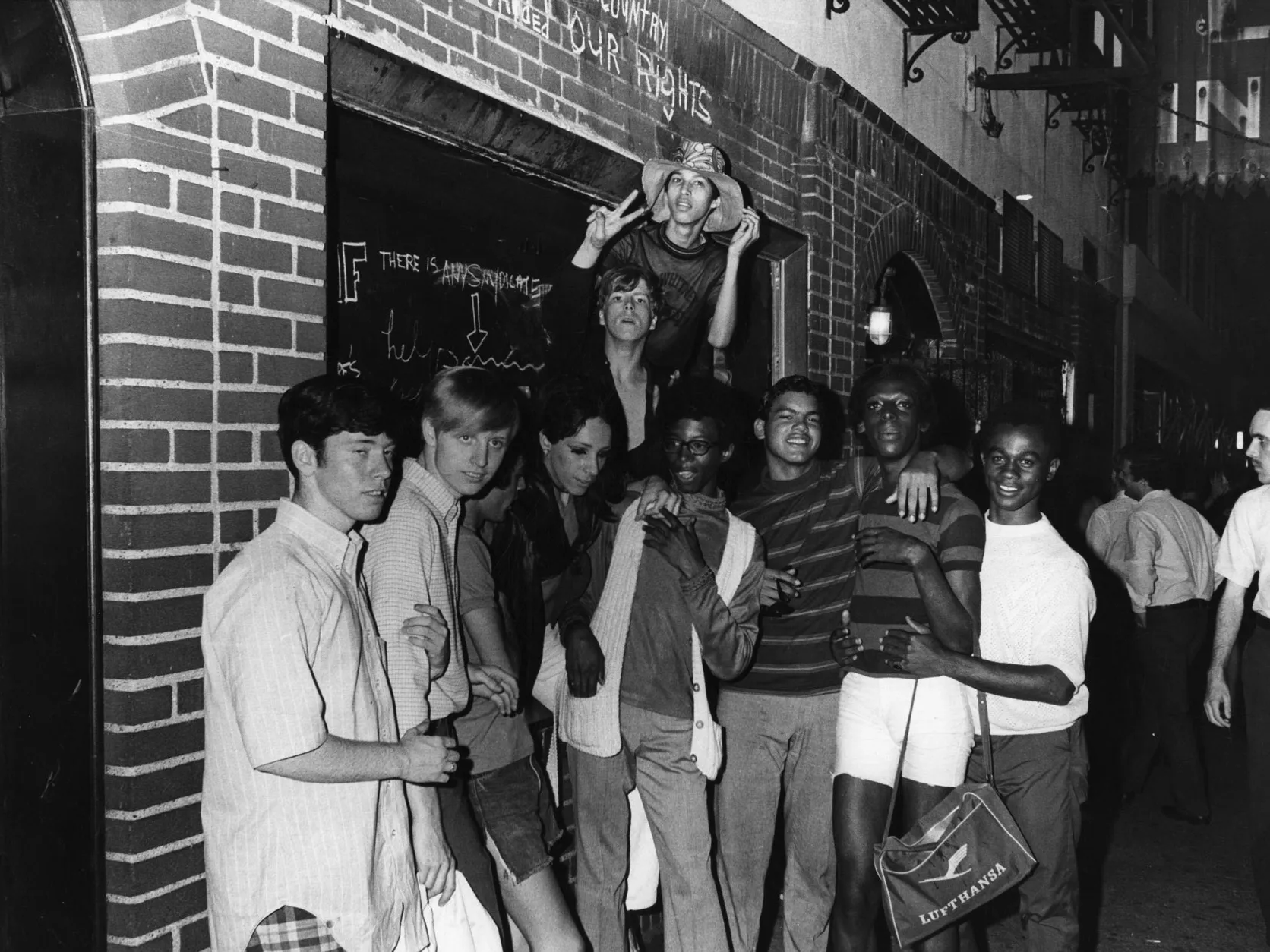 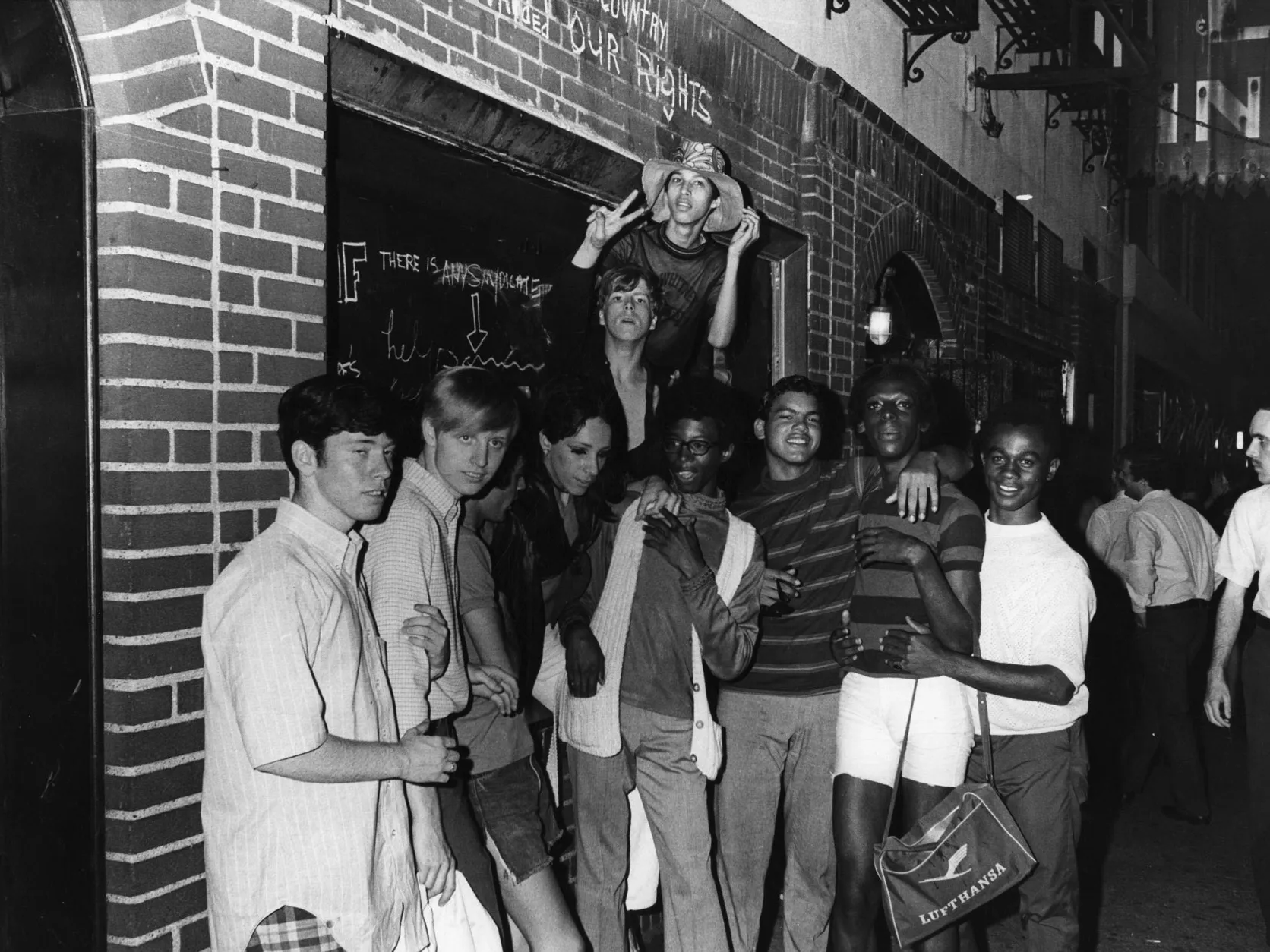 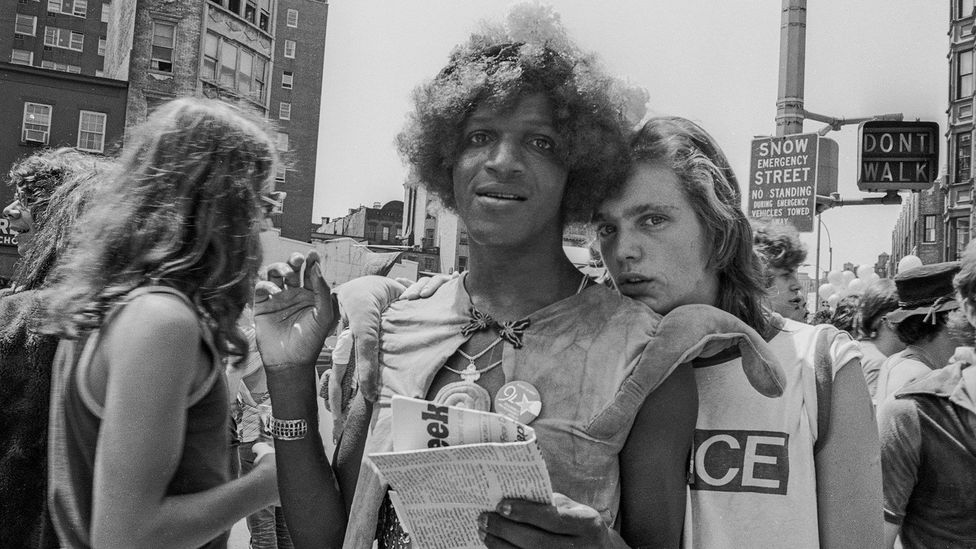 [Speaker Notes: *Where do we go from here?*

It’s pride month
And as I reflect on my queer and trans ancestors’ resistance and fight for liberation, I feel really grateful that I’m able to stand in front of you today and talk about this piece of work that’s so close to my heart
Over the years I’ve taken a more critical lens to the social context and how privilege and power influence access to PF
Take home message: psychological flexibility is context-dependent & GSMI contexts often involve the system restricting their access to resources
-Our work should shift focus from changing the individual context to changing the systemic context
-By doing so, we can expand their access to resources, foster systemic change, and increase well-being]
Thank you!
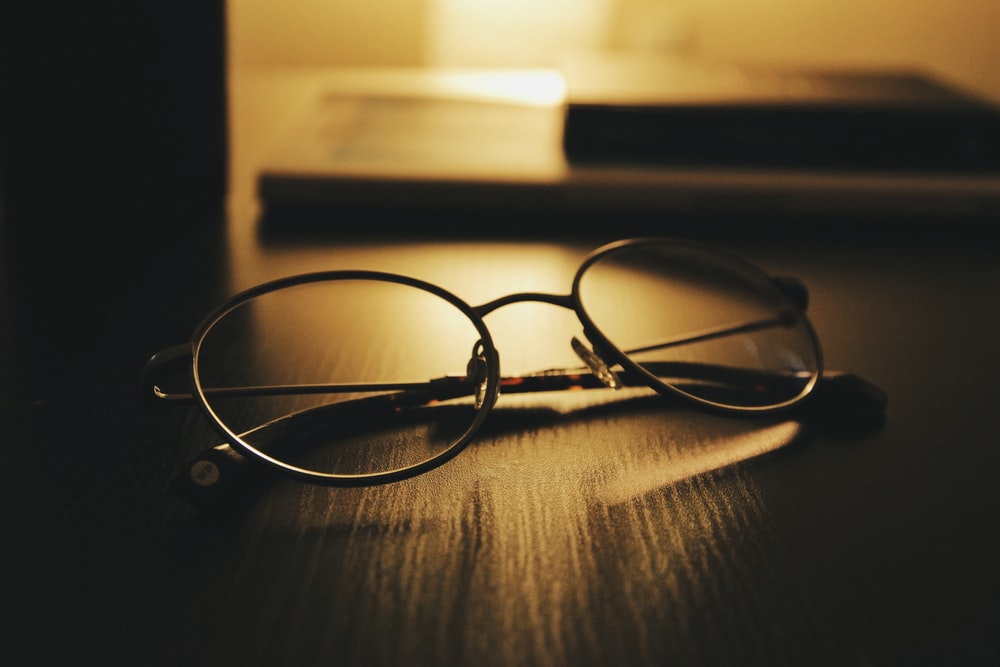 References
Bach, P., & Hayes, S. C. (2002). The use of acceptance and commitment therapy to prevent the rehospitalization of psychotic patients: A randomized controlled trial. Journal of Consulting and Clinical Psychology, 70(5), 1129-1139.
Bond, F. W., Hayes, S. C., Baer, R. A., Carpenter, K. M., Guenole, N., Orcutt, H. K., … & Zettle, R. D. (2011). Preliminary psychometric properties of the acceptance and action questionnaire-II: A revised measure of psychological inflexibility and experiential avoidance. Behavior Therapy, 42(4), 676-688.
Grégoire, S., Chénier, C., Doucertain, M., Lechance, L. & Shankland, R. (2020). Ecological momentary assessment of stress, well-being, and psychological flexibility among college and university students during acceptance and commitment therapy. Canadian Journal of Behavioural Science, 52(3), 231-243.
Gregg, J. A., Callaghan, G. M., Hayes, S. C., & Glenn-Lawson, J. L. (2007). Improving diabetes self-management through acceptance, mindfulness, and values: A radomized controlled trial. Journal of Consulting and Clinical Psychology, 75(2), 336-343.
Harris, R. (2009). ACT Made Simple: An Easy-To-Read Primer on Acceptance and Commitment Therapy. Oakland, CA: New Harbinger.
Hayes, S. C., Pistorello, J., & Levin, M. E. (2012). Acceptance and commitment therapy as a unified model of behavior change. The Counseling Psychologist, 40(7), 976–1002. 
Hayes, S. C., & Strosahl, K. D. (2004). A Practical Guide to Acceptance and Commitment Therapy. Springer Science & Business Media.
Johnson, D. (2018). Report: Rise in hate violence tied to 2016 presidential election. Southern Poverty Law Center. https://www.splcenter.org/hatewatch/2018/03/01/report-rise-in-hate-violence-tied-2016-presidential-election
Levin, M. E., Luoma, J. B., Lillis, J., Hayes, S. C., & Vilardaga, R. (2014). Acceptance and action questionnaire – stigma (AAQ-S): Developing a measure of psychological flexibility with stigmatizing thoughts. Journal of Contextual Behavioral Science, 3, 21-26.
Masuda, A., Hayes, S. C., Fletcher, L. B., Seignourel, P. J., Bunting, K., Herbst, S. A., & Lillis, J. (2007). Impact of acceptance and commitment therapy versus education on stigma toward people with psychological disorders. Behaviour Research and Therapy, 45, 2764-2772.
Matos, M., Carvalho, S. A., Cunha, M., Galhardo, A., & Sepodes, C., (2017). Psychological flexibility and self-compassion in gay and heterosexual men: How they related to childhood memories, shame and depressive symptoms. Journal of LGBT Issues in Counseling.
Pearson, A. N., Follette, V. M., & Hayes, S. C. (2012). A pilot study of acceptance and commitment therapy as a workshop intervention for body dissatisfaction and disordered eating attitudes. Cognitive and Behavioral Practice, 19(1), 181-197.
Pritchett, M., Ala’i-Rosales S., Cruz, A. R., & Cihon, T. M. (2021). Social justice is the spirit and aim of an applied science of human behavior: Moving from colonial to participatory research practices. Behavior Analysis in Practice.
Singh, R. S., Bhambhani, Y., Skinta, M. D., & Torres-Harding, S. R. (2021). Measurement of intersectional microaggressions: Conceptual barriers and recommendations. Perspectives on Psychological Science, 16(5), 956-971.
Singh, R. S., & O’Brien, W. H. (2020). The impact of work stress on sexual minority employees: Could psychological flexibility be a helpful solution? Stress and Health: Journal of the International Society for the Investigation of Stress, 36(1), 59-74.
Stenhoff, A., Steadman, L., Nevitt, S., Benson, L., & White, R. G. (2020). Acceptance and commitment therapy of subjective wellbeing: A systematic review and meta-analyses of randomised controlled trials in adults. Journal of Contextual Behavioral Science, 18, 256-272.
Discrimination, Stigma Consciousness, and Psychological Inflexibility Contribute to Anxiety Among Gender and Sexual Minoritized Individuals
Anna Larson
Rebecca Browne
LaGriff Griffin
Sarah Schwartz
Minority Stress Model
Hostile or stressful social environments contribute to overall mental distress
Distal
Discrimination and stigmatization
Proximal
Increased vigilance, anticipation of discrimination and stigmatization
23
Meyer et al., 2003; Valentine & Shipherd, 2018
[Speaker Notes: This study follows a minority stress model, in which it is understood that mental health concerns among GSMIs are often the result of social environments that are stressful or hostile toward GSMIs.
The model describes two connected stressors and stress processes, among others.
First are distal, environmental stressors. These include experiences of discrimination, oppression, and other forms of prejudice coming from interpersonal and/or systemic environments.
Proximal stress processes involve the anticipation of distal stressors, so the anticipation of discrimination and stigmatization, as well sustained vigilance to protect oneself from these distal stressors.

One important note - while this study describes the experience of GSMIs, we must consider the importance of intersecting identities (e.g. race, age, socioeconomic status) at both distal and proximal levels of this model.

These stressors, in aggregate, can overpower one’s ability to cope, which contributes to the experience of anxiety and other forms of mental distress.


Potential note for clarification, if needed: Distal stressors are more easily observed by others, proximal stressors and stress processes are more internally experienced]
Discrimination, psychological inflexibility, and anxiety among GSMIs
Anxiety is common
Discrimination is highly associated with increased anxiety
Psychological inflexibility is more prevalent among GSMIs


Psychological inflexibility is the inclination toward controlling internal experience through avoidance. It prevents engagement in value-driven behavior
24
King et al., 2008; Meyer et al., 2003; Valentine & Shipherd, 2018
[Speaker Notes: Following the MSM, it is unsurprising that anxiety is highly prevalent among GSMIs; GSMIs are more likely to experience an anxiety disorder as compared to cisgender and heterosexual individuals. It is also unsurprising that previous studies have found an important link between the experience of discrimination and anxiety.

There is little research on psychological inflexibility among GSMIs. As you just heard from the previous study, psychological inflexibility is more prevalent among GSMI’s, and especially gender minoritized individuals, as compared to heterosexual and cisgender individuals. Psychological inflexibility may serve a proximal stressor in the minority stress model.]
What is stigma consciousness?
Stigma consciousness is the concern of being judged or stigmatized based on negative stereotypes about one’s identity, regardless of one’s behavior or appearance
Associated with anxiety among GSMIs
May serve as a proximal stressor relating to discrimination and contributing to experiences of psychological inflexibility and anxiety
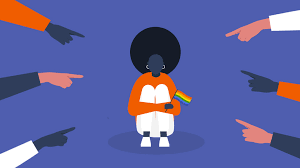 25
Pinel, 1999; Wu et al., 2020
[Speaker Notes: What is stigma consciousness and how might it fit into this minority stress model?

Stigma consciousness is the concern of being stigmatized based on negative stereotypes about one’s identity. GSMIs who experience high levels of sexual orientation- or gender-based stigma consciousness consider their GSM identity as highly salient when interacting with non-GSM folks.

Stigma consciousness has been associated with higher anxiety among GSMIs.

Stigma consciousness influences how people may interpret their environment, and may influence a person’s ability to act in accordance with their values, especially if they perceive a given environment to be hostile or discriminatory. In this way, stigma consciousness may serve as a proximal stressor stemming from discrimination and contributing to experiences of psychological inflexibility and anxiety.]
Aim: to explore relationships between discrimination, stigma consciousness, psychological inflexibility, and anxiety among GSMIs
Our Study
26
Demographics
27
[Speaker Notes: This study involved 186 GSMI adults who completed a set of questionnaires online between August-November, 2021. All participants live in United States.

Participants were able to select multiple options for sexual orientation and race, to allow for more authentic responses, which is why you’ll see percentages above 100% in total.

Predominately white – over 82% indicated being exclusively white, or white and another race(s). 

Almost all participants identified as a sexual minority, whereas over half of the participants identified as cisgender.]
Measures
Demographic Information: Demographic information items were self-created based on best practices described in Fernandez et. al., 2016; Suen et. al., 2020; Wadsworth et. al., 2016
Depression Anxiety Stress Scales – anxiety subscale (DASS21; Lovibond & Lovibond, 1995): 7-item self-report assessing anxiety symptoms. Higher scores indicate more severe anxiety symptoms.
Intersectional Discrimination Index – major discrimination subscale (Sheim et. al., 2019): 13-item self-report measuring the frequency of experienced discrimination. Higher scores indicate more frequent experiences of major discrimination.
(e.g. fired from a job, loss of a close relationship, physical or sexual assault)
Multidimensional Psychological Flexibility Inventory – inflexibility subscale (MPFI; Rolffs et al., 2016): 12-item self-report assessing global inflexibility, including items on experiential avoidance, loss of contact with present moment, self as content, fusion, lack of contact with values, and inaction. Higher scores indicate greater inflexibility.
Stigma Consciousness Questionnaire (SCQ; Pinel, 1999): 10-item self-report measuring gender- and sexual orientation-based stigma consciousness. Higher scores indicate higher levels of stigma consciousness.
28
[Speaker Notes: Inflex example items “Distressing thoughts tended to spin around in my mind like a broken record.” and “My priorities and values often fell by the wayside in my day to day life.”

Stigma consciousness example items “I almost never think about the fact that I am LGBTQ+ when I interact with non-LGBTQ+ people.” and “Stereotypes about my gender identity and/or sexual orientation have not affected me personally.”


Example item for discrimination – if needed: We are interested in experiences related to who you are. This includes both how you describe yourself and how others might describe you. For example, your skin color, ancestry, nationality, religion, gender, sexuality, age, weight, disability or mental health issue, and income. Because of who you are, has a health care provider ever refused you care?]
29
Data Analysis
[Speaker Notes: All analyses were run in SPSS. Hierarchical regression bootstrapping - 1,000 random samples were used to estimate 95% bootstrap confidence intervals.]
Results
* Indicates p < .05 ** Indicates p < .01 (2-tailed)
30
[Speaker Notes: As you can see here, discrimination, stigma consciousness, psychological inflexibility, and anxiety all correlate with one another

Correlations - Spearman’s rho]
Hierarchical Regression
DASS anxiety is outcome variable
Step 1
Gender (cisgender/not cisgender)
Race  (white/not white)
Level of education
Step 2
Add Lifetime experiences of major discrimination (InDI)
Step 3
Add stigma consciousness (SCQ)
Step 4
Add psychological inflexibility (MPFI inflexibility short)
31
[Speaker Notes: To further clarify the relationships between these variables, we conduced a hierarchical regression. We used bootsrapping to account for non-normal variables.

Limitations of dichotomous gender and race

We did not include sexual orientation because 98% identified as a sexual minority.]
Hierarchical Regression
* Indicates p < .05 ** Indicates p < .01 (2-tailed)
32
[Speaker Notes: We found that all of our variables of interest (discrimination, stigma consciousness, psychological inflexibility) contribute to explain anxiety.

After controlling for gender, race, and education, discrimination was significantly associated with anxiety. When stigma consciousness was added to the model, discrimination was no longer significant while stigma consciousness emerged as significant. When psychological inflexibility was added to the model, it became the only factor significantly associated with anxiety.

Overall, these results illustrate the potential roles of stigma consciousness and psychological inflexibility as proximal stressors, in the context of discrimination. 

Β = standardized beta weights]
Limitations and Future Directions
More research is needed to clearly assess the relationships between discrimination, stigma consciousness, psychological inflexibility, and anxiety
Causality and directionality cannot be concluded from the current study
Future research: longitudinal and mediational models
Race, gender, sexual orientation conceptualization
33
[Speaker Notes: While this research adds value to the literature, there are significant limitations. First, there is very little research in this area. More research is needed to clearly assess the relationships between discrimination, stigma consciousness, psychological inflexibility, and anxiety.

Causality and directionality cannot be concluded from this study. Future research should use longitudinal and mediational models.

We must also keep in mind that psychological inflexibility and stigma consciousness are dependent on the context of discrimination. We cannot treat these variables as individual, isolated, constructs.

Another important limitation is our conceptualizations of race, gender, and sexual orientation, as I previously noted. Additionally, GSMIs are a heterogenous group, and further assessments are warranted in this area.]
Discussion
Discrimination, stigma consciousness, and psychological inflexibility all contribute to the experience of anxiety among GSMIs
Minority Stress Model
Discrimination (distal stress)  increased vigilance toward the potential experience of future discrimination (proximal stress)  worsened anxiety
Stigma consciousness and psychological inflexibility may act as proximal stressors which increases vigilance
34
[Speaker Notes: We found that discrimination, stigma consciousness, and psychological inflexibility all contribute to the experience of anxiety.

In line with the minority stress model, experiencing discrimination may cause a person to cement beliefs based in stigma consciousness and this may serve to increase vigilance toward the potential experience of future discrimination.

This vigilance may serve as a protective factor or coping strategy.

In addition, living according to one’s values may make a person feel vulnerable to experiencing discrimination, and it may be particularly difficult to engage in value-based behaviors when faced with significant discrimination-based stress.

As noted in the minority stress model, these stressors may overwhelm a person’s ability to cope, which contributes to anxiety. However, more research must be done to clarify these relationships.]
Reduce the threat of discrimination (e.g. advocacy work, open-ended response options for gender and sexual orientation on intake forms) 
Consider the context of discrimination when addressing issues like psychological inflexibility and stigma consciousness in clients who struggle with anxiety
Interventions to foster psychological flexibility
Values-based interventions
Consider how to address stigma consciousness, psychological inflexibility as adaptable coping strategies
Clinical Implications
35
[Speaker Notes: For potential clinical implications, it’s important that we reduce the threat of discrimination for our clients. This involves engaging in advocacy work, addressing our own biases, and creating affirming spaces by doing things like providing open-ended response options for intake forms.

We must also consider the context of discrimination when addressing issues like psychological inflexibility and stigma consciousness in clients who struggle with anxiety.

While implementing interventions to foster psychological flexibility, like values-based interventions, we must make sure to acknowledge and consider how to address stigma consciousness and psychological inflexibility as a coping strategies in the context of discrimination.

This is not to say that psychological inflexibility is a deficit among GSMIs who experience discrimination – but instead to inform us as researchers and clinicians of how the context of discrimination may directly create the experiences of stigma consciousness and psychological inflexibility, and may be relevant when addressing anxiety in GSMI populations.

Interventions to increase resilience against discrimination are only a second line of defense. Our main priority for reducing anxiety and mental health distress among GSMIs must be to reduce prejudice and discrimination at interpersonal and systemic levels.]
References
King, M., Semlyen, J., Tai, S. S., Killaspy, H., Osborn, D., Popelyuk, D., & Nazareth, I. (2008). A systematic review of mental disorder, suicide, and deliberate self harm in lesbian, gay and bisexual people. BMC psychiatry, 8, 70. https://doi.org/10.1186/1471-244X-8-70
Lloyd, J., Chalklin, V., & Bond, F. W. (2019). Psychological processes underlying the impact of gender-related discrimination on psychological distress in transgender and gender nonconforming people. Journal of counseling psychology, 66(5), 550–563. https://doi.org/10.1037/cou0000371
Pinel E. C. (1999). Stigma consciousness: the psychological legacy of social stereotypes. Journal of personality and social psychology, 76(1), 114–128. https://doi.org/10.1037//0022-3514.76.1.114
Rolffs, J. L., Rogge, R. D., & Wilson, K. G. (2016). Disentangling Components of Flexibility via the Hexaflex Model Development and Validation of the Multidimensional Psychological Flexibility Inventory (MPFI). Assessment, 25(4), 458–482. https://doi.org/10.1177/1073191116645905.
Valentine, S. E., & Shipherd, J. C. (2018). A systematic review of social stress and mental health among transgender and gender non-conforming people in the United States. Clinical psychology review, 66, 24–38. https://doi.org/10.1016/j.cpr.2018.03.003
Wu, Q., Ji, Y., Lin, X., Yang, H., & Chi, P. (2021). Gender congruence and mental health problems among Chinese transgender and gender non-conforming individuals: A process model involving rumination and stigma consciousness. Journal of clinical psychology, 10.1002/jclp.23248. Advance online publication. https://doi.org/10.1002/jclp.23248
36
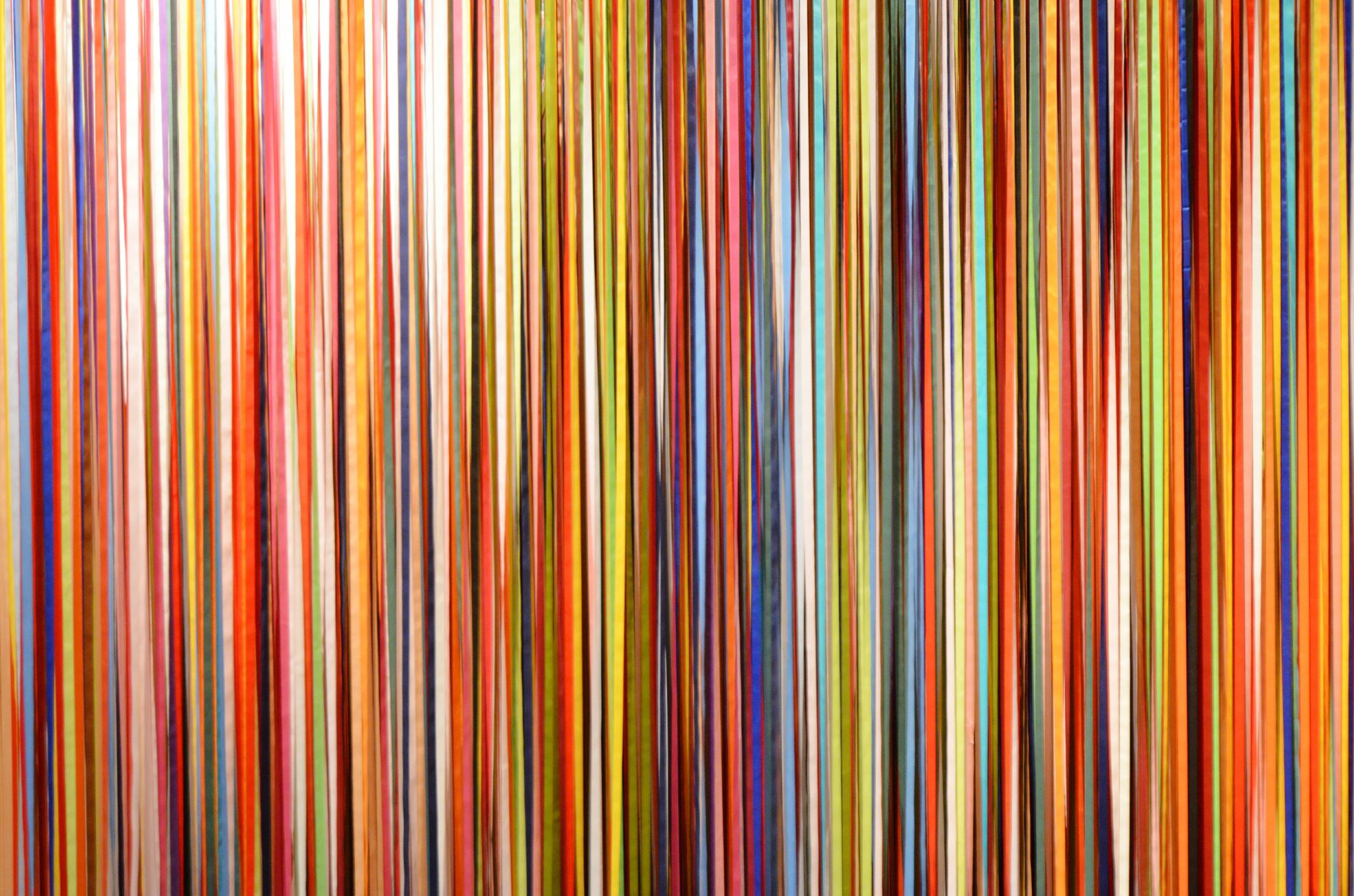 Valued Living in the Context of Discrimination Among Gender and Sexual Minoritized Individuals
Rebecca Browne, M.S.
Anna Larson
Sarah Schwartz, Ph.D.
GSMIs are subjected to identity-based discrimination. 
GSMIs experience higher rates of mental health concerns as compared to cisgender and heterosexual individuals.
Gender and Sexual Minoritized Individuals (GSMIs)
(Hatzenbuehler et al., 2009; King et al., 2008; McCabe et al., 2009)
[Speaker Notes: As the previous presentation addressed, gender and sexual minoritized individuals may experience distinct and chronic stressors related to their minoritized identities, including victimization, prejudice, and discrimination.

Notably, discrimination may occur at the interpersonal level and on a systemic level, in the form of discriminatory policies and laws. These distinct experiences, disproportionately compromise the mental health and well-being of GSMIs. For example, compared to cisgender heterosexual adults, GSMIs are two times more likely to report mood or anxiety disorders, two to five times as likely to have substance use disorders, and 2.5 times more likely to report a lifetime history of suicide attempts.

Eradicating discrimination faced by GSMIs at every level remains a chief concern. However, identifying factors that can buffer against negative mental health outcomes is an important approach to supporting GSMIs in the context of ongoing discrimination.]
Values
Values are “freely chosen, verbally constructed consequences of ongoing, dynamic, evolving patterns of activity, which establish predominant reinforcers for that activity that are intrinsic in engagement in the valued behavioral pattern itself.”
(Wilson & DuFrene, 2009)
[Speaker Notes: One potential effective strategy for combating the effects of discrimination on mental health outcomes is valued living, which entails attending to and making choices based on one׳s values.

Values are “freely chosen, verbally constructed consequences of ongoing, dynamic, evolving patterns of activity, which establish predominant reinforcers for that activity that are intrinsic in engagement in the valued behavioral pattern itself.”

Colloquially, values represent how we want to behave and navigate life, even when those behaviors become difficult to engage in. It is naturally reinforcing to act in ways one deems valuable.]
Research on Valued Living
Interventions that have included a values component have been associated with significant reductions in anxiety and depressive symptoms.
Valued living may buffer against the impacts of discrimination in  minoritized populations.
(Graham et al., 2015; Hayes-Skelton et al., 2013; Roemer et al., 2008, Twohig et al., 2010)
[Speaker Notes: Valued living or acting in personally meaningful ways that are aligned with one’s values has been associated with significant reductions in anxiety and depressive symptoms in primarily White, cis, hetero normative populations.

Encouragingly, more recent research has found that valued living can buffer against the effects of discrimination in a population of Black college students.]
The Present Study
Aims to examine associations between discrimination, valued-living, and mental health outcomes among GSMIs. 
We hypothesized that:
Experiences of discrimination will be associated with poorer mental health outcomes.
Valued living will be associated with more positive mental health outcomes.
Valued living will moderate associations between discrimination and mental health outcomes.
[Speaker Notes: Given the potential for values-based living to buffer against the negative impacts of discrimination and the limited research examining the role of values-based living in GSMI populations, the present study aims to examine associations between discrimination, valued-living, and mental health outcomes among GSMIs. Specifically, we hypothesized that…]
Methods
[Speaker Notes: A brief description of the methods that were implement to examine these hypothesis….]
Participants
Participants were 186 GSMI adults (Mage = 26.02, .D = 6.28)
[Speaker Notes: Same sample

The present study draws on the same sample as the previous talk. Briefly, Participants were 186 GSMI adults with a mean age of 26.02 years. The sample was not racially diverse, with 82.8% of the sample identifying as White.]
Measures
Demographic Information: Demographic information, including  gender identity and sexual orientation questions were self-created measures based on best practices described in Fernandez et. al., 2016; Suen et. al., 2020; Wadsworth et. al., 2016
Intersectional Discrimination Index (Sheim et. al., 2019): 22-item self-report measuring the frequency of experience of discrimination across a variety of domains, with higher scores indicating  more frequent experiences with discrimination. 
Engaged Living Scale - 9 (ELS-9; Trindade et al., 2016): 9-item self- report measuring knowledge of values and values consistent living, with higher scores indicating higher levels of values engaged living.
Depression Anxiety Stress Scales (DASS21; Lovibond & Lovibond, 1995): 21-item self-report assessing the negative emotional states of depression, anxiety, and stress, with higher scores indicating more severe depressive, anxiety, and stress symptoms.
Descriptive statistics were conducted in SPSS.
Regressions analyses were conducted to examine associations between experiences of discrimination, valued-living, and symptoms of stress, anxiety, and depression.
Bootstrap resampling was used to correct for issues of non-normality. 1,000 random samples were used to estimate 95% bootstrap confidence intervals.
Data Analyses
Results
[Speaker Notes: The participants in this study reported moderate levels of depression and anxiety and mild levels of stress.]
Results
[Speaker Notes: Multiple regression analyses revealed that lifetime discrimination was positively associated with symptoms of anxiety, depression, and stress, while

valued living was negatively associated with symptoms of anxiety, depression, and stress.

Results revealed no significant interaction between the experience of discrimination and valued living on mental health outcomes]
Discussion
Participants in this study reported moderate levels of depression and anxiety and mild levels of stress.
The experience of discrimination was associated with poorer mental health outcomes. 
Valued living was associated with better mental health outcomes.
These findings are consistent with research suggesting that values-based interventions have been associated with reduced anxiety and depressive symptoms.
(Roemer et al., 2008, Twohig et al., 2010)
[Speaker Notes: The present study sought to add to the literature by conducting a preliminary exploration of relationships between discrimination, valued-living, and mental health outcomes among GSMI’s. Participants in this study reported moderate levels of depression and anxiety and mild levels of stress overall.

As hypothesized, the experience of discrimination was associated with poorer mental health outcomes while engagement in valued living was associated with better mental health outcomes. These findings are consistent with research suggesting that values-based interventions have been associated with significant reduction in anxiety and depressive symptoms and point to the potential benefit for these interventions in GSMI populations. 

However, counter to our hypothesis, valued living did not moderate associations between the experience of discrimination and mental health outcomes.  While further research is needed to better understand the role of values-based living in the context of ongoing discrimination, the present study suggests that engagement in valued living is not enough to buffer against the adverse experiences of discrimination.

While the eradication of discrimination against GSMI’s on a societal level is imperative, identifying practices that may reduce an individual’s mental health concerns in the face of on-going discrimination represents and important step for the field.]
Discussion Cont’d
Valued living did not moderate associations between the experience of discrimination and mental health outcomes. 
GSMIs may have more difficulty than non-GSMIs pursuing and  benefiting from values-based living. 
These findings are not consistent in the literature.
Findings point to the need for additional research on values-based living in GSMI populations.
[Speaker Notes: Notably, GSMIs may experience more barriers than non-GSMIs in pursuing values and in benefiting from values-based living.

As previously mentioned, GSMIs tend to experience increased mental health concerns when compared with non-GSMI individuals and higher levels of mental health concerns have been associated with more difficulty engaging in valued living.

Furthermore, (and very importantly) the increased mental health concerns experienced by GSMIs may be exceptionally difficult to intervene on, to the extent that they are attributable to GSMI-related stigma and discrimination.

At the same time, research examining the role of meaning in life, a construct related to values and valued living, found that for LBG individuals, the presence of meaning buffered the against the negative psychological impacts of heteronormative discrimination.]
Practical Implications
Interventions aimed at fostering valued-living may help promote positive mental health outcomes in GSMI populations.
The unique impact of discrimination needs to be accounted for, as well as the ways discrimination may impact an individual’s ability to act in a values-driven manner.
[Speaker Notes: While interventions aimed at fostering valued-living may help promote positive mental health outcomes, they may not buffer against the negative psychological impacts of discrimination in GSMIs. When exploring values and valued-living, it is imperative to consider discriminatory experiences that GSMI’s may experience and their impact on mental health outcomes as well as how these experiences may hinder an individuals' ability to engage in valued behavior.]
Limitations and Future Directions
The current study implemented a cross-sectional design with largely White participants. 
While valued-living was assessed, this present study did not assess the degree to which an individual had clarified their values.
Future research should consider barriers to valued living, as well as the role of valued-living in more racially diverse samples.
References
Graham, J. R., West, L., & Roemer, L. (2015). A preliminary exploration of the moderating role of valued living in the relationships between racist experiences and anxious and depressive symptoms. Journal of Contextual Behavioral Science, 4(1), 48-55. 
Hatzenbuehler, M.L., Keyes, K.M., Hasin, D.S. State-level policies and psychiatric morbidity in lesbian, gay, and bisexual populations Am J Public Health, 99 (12) (2009), pp. 2275-2281
Hayes-Skelton, S. A., Roemer, L., & Orsillo, S. M. (2013). A randomized clinical trial comparing an acceptance-based behavior therapy to applied relaxation for generalized anxiety disorder. Journal of consulting and clinical psychology, 81(5), 761.
King, M., Semlyen, J., Tai, S.S., Killaspy, H., Osborn, D., Popelyuk, A systematic review of mental disorder, suicide, and deliberate self harm in lesbian, gay and bisexual people. BMC Psychiatry, 8 (2008), p. 70
McCabe, S.E., Hughes, T.L., Bostwick, W.B., West, B.T., Boyd, C.J. Sexual orientation, substance use behaviors and substance dependence in the United States. Addiction, 104 (8) (2009), pp. 1333-1345
Roemer, L., Orsillo, S. M., & Salters-Pedneault, K. (2008). Efficacy of an acceptance-based behavior therapy for generalized anxiety disorder: evaluation in a randomized controlled trial. Journal of consulting and clinical psychology, 76(6), 1083.
Twohig, M. P., Hayes, S. C., Plumb, J. C., Pruitt, L. D., Collins, A. B., Hazlett-Stevens, H., & Woidneck, M. R. (2010). A randomized clinical trial of acceptance and commitment therapy versus progressive relaxation training for obsessive-compulsive disorder. Journal of consulting and clinical psychology, 78(5), 705.
Wilson, K. G., & Murrell, A. R. (2004). Values work in Acceptance and Commitment Therapy: Setting a course for behavioral treatment. In S. C. Hayes, V. M. Follette, & M. Linehan (Eds.), Mindfulness and acceptance: Expanding the cognitive-behavioral tradition (pp. 120–151). New York: Guilford Press.
Yash Bhambhani, Ph.D.
[Speaker Notes: Thank you Janani; that was compelling. 

Now I’d like to introduce you to our discussant, Dr. Yash Bhambani, a psychologist from Montifiori Medical Center a the Albert Einstein College of Medicine. 

He has extensive experience using ACT with those experiencing marginalization and I look forward to hearing his thoughts on the papers we’ve heard here.]
Q & A
[Speaker Notes: Thank you Yash! 

Now that we’ve heard all of our presentations and a great discussion tying these together, it’s time for Q & A. 

Does anyone have any questions for our presenters or discussants?


 
Thank you all so much for your time and attention, and for choosing to be here with us today. 

If you would like to discuss these talks with any of our presenters please feel free to come up and chat. Enjoy the next few days of the conference!]